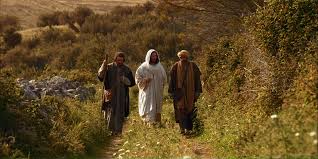 ON THE ROAD WITH JESUS

Come along with us!
LOOKING AT DANIEL . . .				SEEING JESUS!
CONFUSING?
CONFUSING?Chapter 8 – 3rd year of 	Belshazzar
CONFUSING?Chapter 8 – 3rd year of Belshazzar	Chapter 9 – 1st year of Darius
CONFUSING?Chapter 8 – 3rd year of Belshazzar	Chapter 9 – 1st year of Darius		Chapter 10 – 3rd year of 				Cyrus
CONFUSING?Chapter 8 – 3rd year of Belshazzar	Chapter 9 – 1st year of Darius		Chapter 10 – 3rd year of Cyrus			Chapter 11 – 1st year of 					Darius again
Half of Daniel was written in Hebrew (chapters 1 and 8-12)
Half of Daniel was written in Hebrew (chapters 1 and 8-12)Half in Aramaic (chapters 2-7)
Aramaic—matters pertaining to all the citizenry of the Babylonian and Persian Empires.
Aramaic—matters pertaining to all the citizenry of the Babylonian and Persian Empires.Hebrew—relate to specifically Jewish concerns and God’s special plans for the future of His chosen covenant people.
Aramaic—many words from the Chaldean language, and there are three (3) words from the Greek language . . .
the lyre . . .
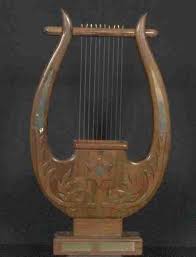 the psaltery . . .
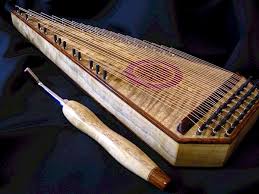 and the bag pipe.
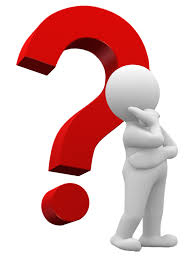 King says, “son of the gods” [Daniel 3:25] . . .
King says, “son of the gods” [Daniel 3:25] . . . Daniel uses the Chaldean word for god [el-aw’—idol, little god, important god, etc.] . . .
King says, “son of the gods” [Daniel 3:25] . . . Daniel uses the Chaldean word for god [el-aw’—idol, little god, important god, etc.] . . . not the Hebrew word we translate as LORD, YHWH, or Jehovah.
I.  NEBUCHADNEZZARS’ 	FORGOTTEN DREAM— 	DANIEL 2
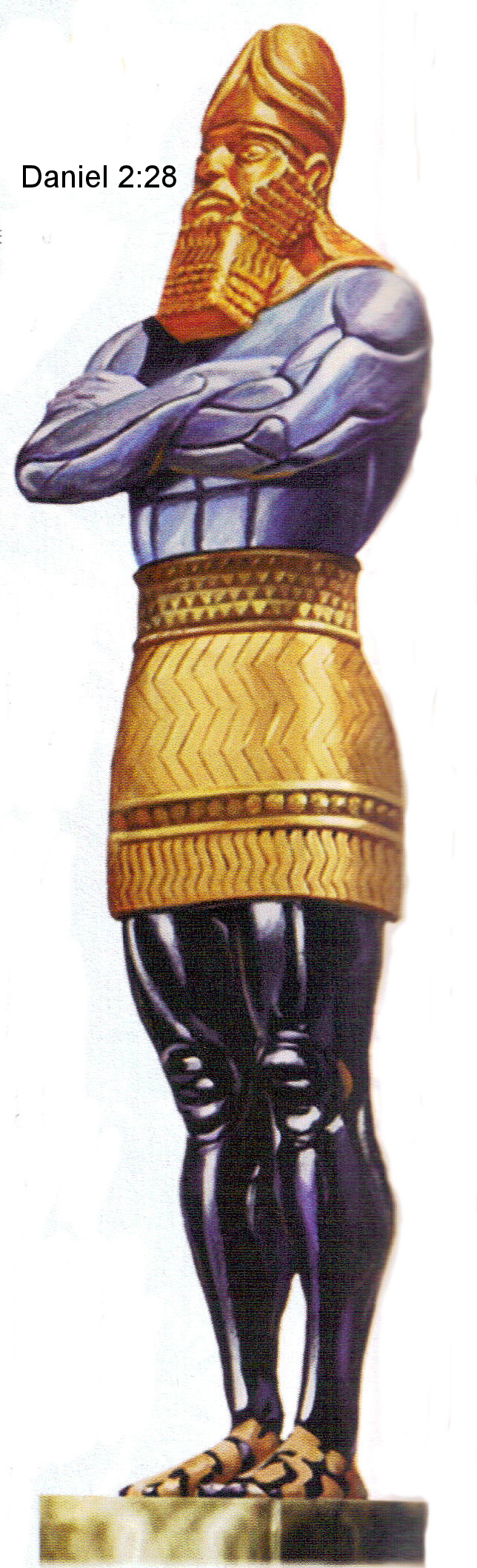 I.  NEBUCHADNEZZARS’ 	FORGOTTEN DREAM
II.  DANIEL’S DREAM OR 	VISION OF THE FOUR 	BEASTS—DANIEL 7
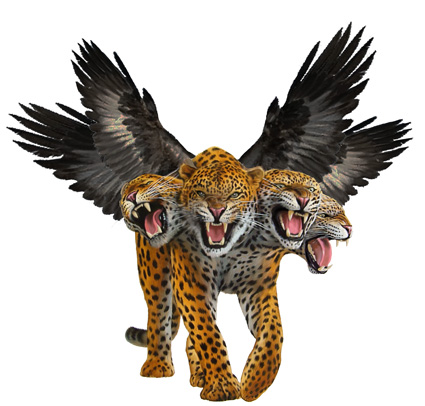 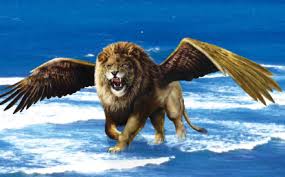 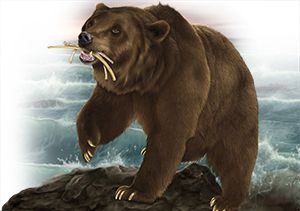 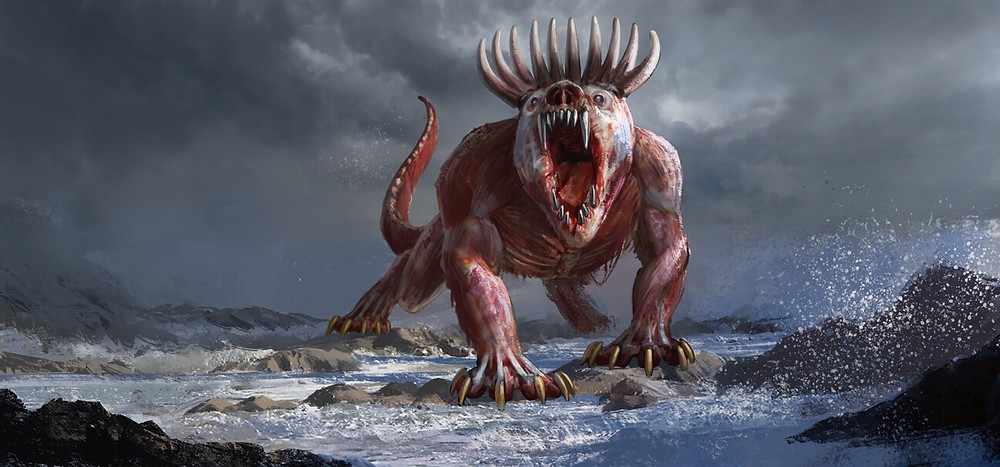 III.  THE COMPARISON OF THE 		TWO DREAMS
III.  THE COMPARISON OF THE 		TWO DREAMSHead of Gold – First Beast the Lion
Daniel 2:47“Surely your God [el-aw’] is a God [el-aw’] of gods [el-aw’] and a Lord of kings and a revealer of mysteries, since you have been able to reveal this mystery.”
Jeremiah 4:6-7	“Lift up a standard toward Zion!  Seek refuge, do not stand still, for I am bringing evil from the north [emphasis mine], and great destruction. . . .
[7] A lion has gone up from his thicket, and a destroyer of nations has set out; he has gone out from his place to make your land waste.  Your cities will be ruins without inhabitant.”
Ezekiel 17:3, 11-12Thus says the Lord God, “A great eagle with great wings, long pinions and a full plumage of many colors came to Lebanon and took away the top of the cedar.” . . .
[11] Moreover, the word of the Lord came to me, saying, [12] “Say now to the rebellious house, ‘Do you know what these things mean?” . . .
Say, ‘Behold, the king of Babylon came to Jerusalem, took its king and princes and brought them to him in Babylon.’”
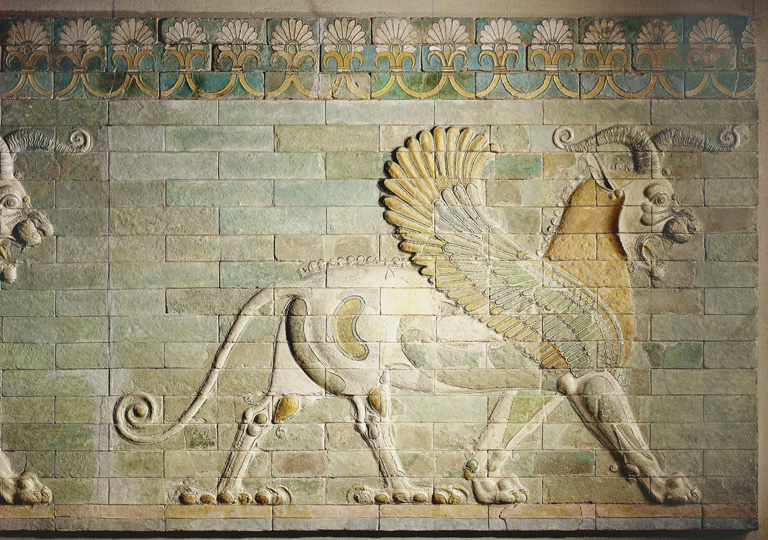 III.  THE COMPARISON OF THE 		TWO DREAMSHead of Gold – First Beast the LionChest of Silver—Second Beast the Bear
III.  THE COMPARISON OF THE 		TWO DREAMS.  Head of Gold – First Beast the LionChest of Silver—Second Beast the BearBelly and Thighs of Bronze—Third Beast Leopard with Four Heads
III.  THE COMPARISON OF THE 		TWO DREAMS.  Head of Gold – 1st Beast the LionChest of Silver—2nd Beast the BearBelly/Thighs Bronze—3rd Beast LeopardLegs of Iron and Feet of Iron and Clay—the Terrifying Fourth Beast
Daniel 2:43“And in that you saw the iron mixed with common clay, they will combine with one another in the seed of men; . . .
but they will not adhere to one another, even as iron does not combine with pottery.”
III.  THE COMPARISON OF THE 		TWO DREAMS.  Head of Gold – 1st Beast the LionChest of Silver—2nd Beast the BearBelly/Thighs Bronze—3rd Beast LeopardLegs of Iron/Feet of Iron/Clay—4th Beast Stone Cut Not Cut by Human 	Hands—Everlasting Kingdom
Daniel 2:44-45In those days of those kings the God [el-aw’] of heaven will set up a kingdom which will never be destroyed, and that kingdom will not be left for another people; ...
It will crush and put an end to all these kingdoms, but it will itself endure forever.  [45] Inasmuch as you saw that a stone was cut out of the mountain without hands and it crushed the iron, the bronze, the clay, the silver, . . .
and the gold, the great God [el-aw’] has made known to the king what will take place in the future; so the dream is true and its interpretation is trustworthy.
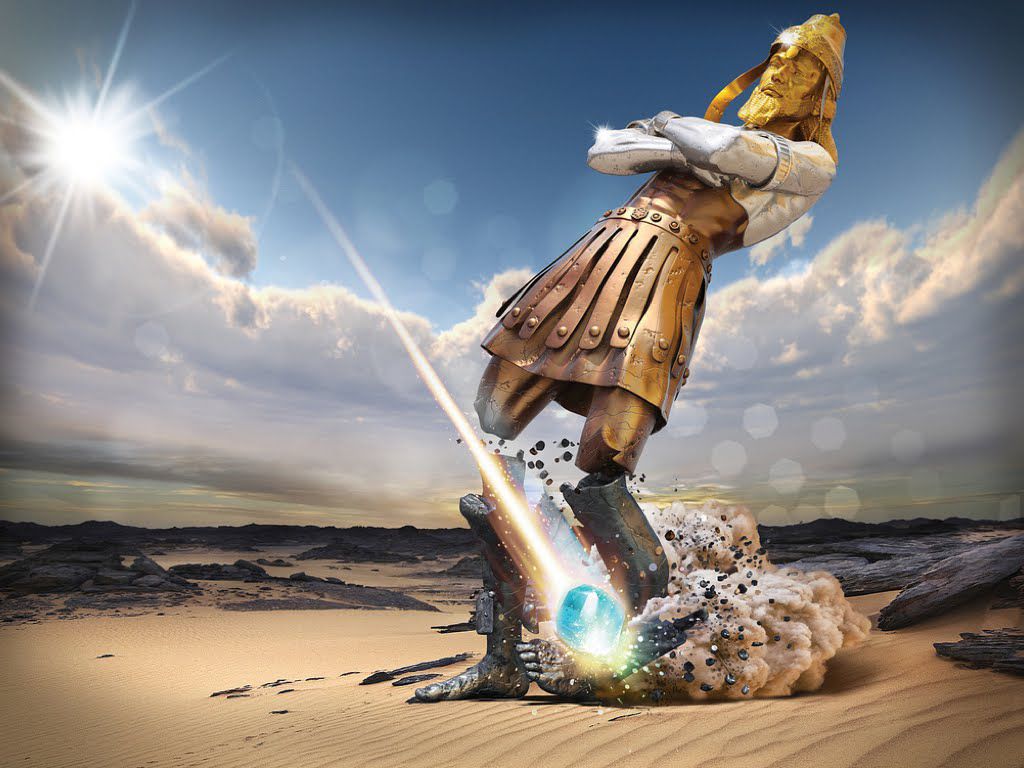 . . . Coming in the clouds One like a Son of Man [Jesus] who approaches the Ancient of Days [God the Father].  Daniel 7:13.
Daniel 7:14And to Him was given dominion, glory and a kingdom, that all peoples, nations and men of every language might serve Him. . . .
His dominion is an ever-lasting dominion which will not pass away; and His kingdom is one which will not be destroyed.
IV.  DANIEL’S VISION OF THE 	RAM AND THE GOAT—	DANIEL 8
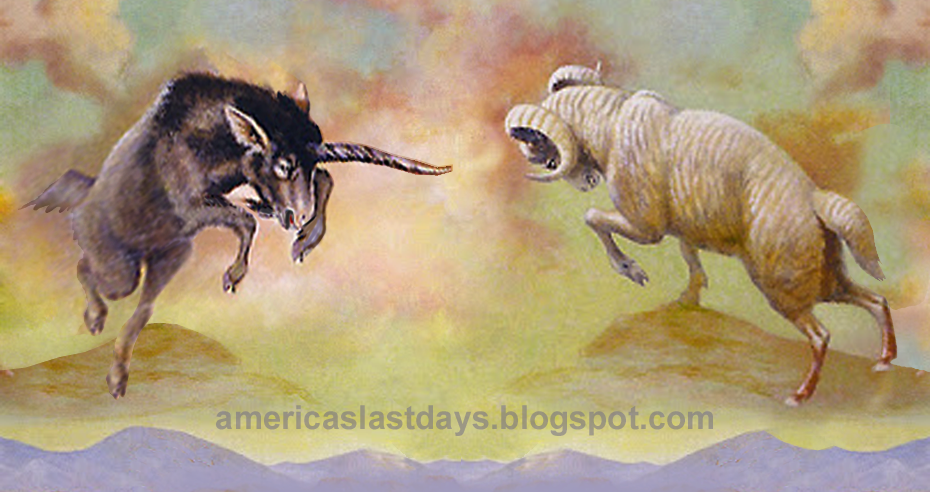 175-164 B.C. Antiochus IV Epiphanes—tried to force the Jews to abandon their law and adopt Greek culture [Hellenism].
167 B.C. he banned all Jewish sacrifices, he massacred faithful Jews . . . and he desecrated the Jewish temple by sacrificing a PIG on the altar of the temple.
Jewish priest named Judas Maccabeus lead a revolt in the 164 B.C. the temple was cleansed and rededicated.  This rededication is celebrated every year in Jewish society as . . .
Hanukkah.
V.  DANIEL’S PRAYER FOR HIS 	PEOPLE—DANIEL 9
LORD and Lord 18 times . . .
LORD and Lord 18 times . . .8 times LORD YHWH . . .
LORD and Lord 18 times . . .8 times LORD YHWH . . .10 times Lord Adonoy . . .
LORD and Lord 18 times . . .8 times LORD YHWH . . .10 times Lord Adonoy . . .“God” [Elohim] 8 times—5 times with LORD and 3 times with Lord.
SO WHAT?
Both Daniel and Jesus lived an exemplary life.
Both are brought before a ruler, facing trumped up charges, and the ruler’s hand is forced in bringing judgement on them.
Both are put in some kind of cave or pit which is closed with a stone and sealed with a seal.
Both come out alive and angels are involved.
Both are vindicated and exalted.
Jesus died and was then raised.
Daniel faced death because of human sinfulness and pride; . . .
Daniel faced death because of human sinfulness and pride; . . . Jesus experienced death for human sinfulness and pride.
These enemies of God were themselves “thrown into the lion’s den” [verse 24].
The wonder of the cross is that Jesus went there to be punished by God so that His enemies would never need to be.
Daniel 12:2-3“Many of those who sleep in the dust of the ground will awake, these to everlasting life, but the others to disgrace  and everlasting contempt. . . .
[3] Those who have insight will shine brightly like the brightness of the expanse of heaven, and those who lead many to righteousness, like the stars forever and ever.”
God doesn’t give us knowledge about the future so we can stand around craning our necks toward heaven, speculating on the time of His arrival.
He gives us prophecy to drive us forward.
He gives us prophecy to drive us forward.  To encourage us.
He gives us prophecy to drive us forward.  To encourage us.  To change us.
Are we ready for change?
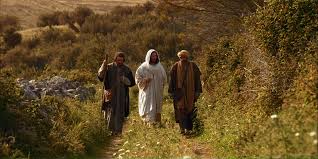 ON THE ROAD WITH JESUS

Come along with us!